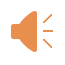 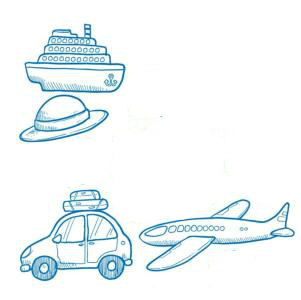 PEP M8U3: Inventors and inventions
Song: Amazing Inventors
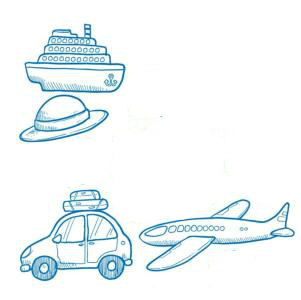 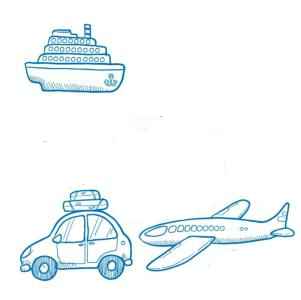 作者：林钊泓
华南师范大学外文学院
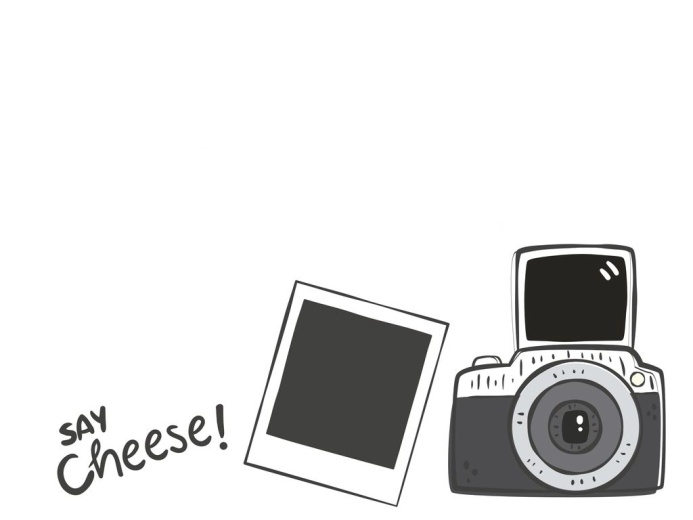 We are inventors
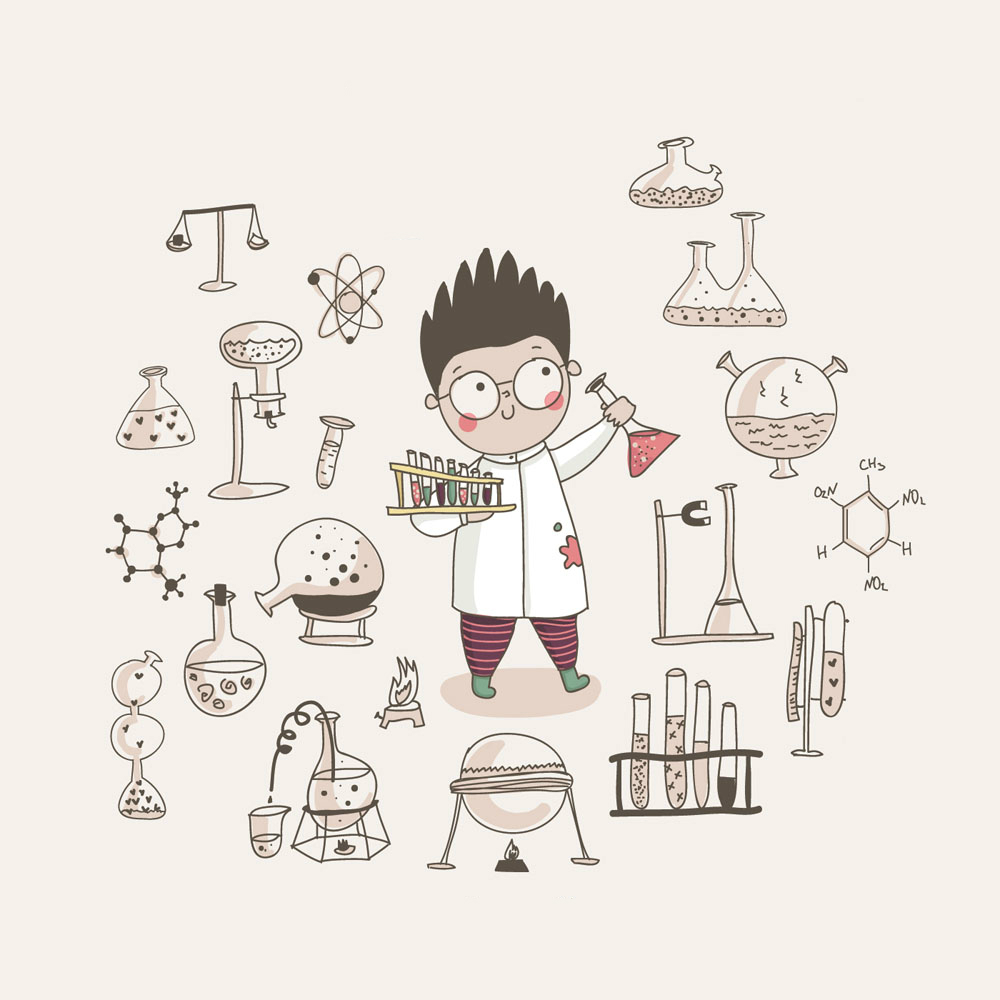 amazing inventors
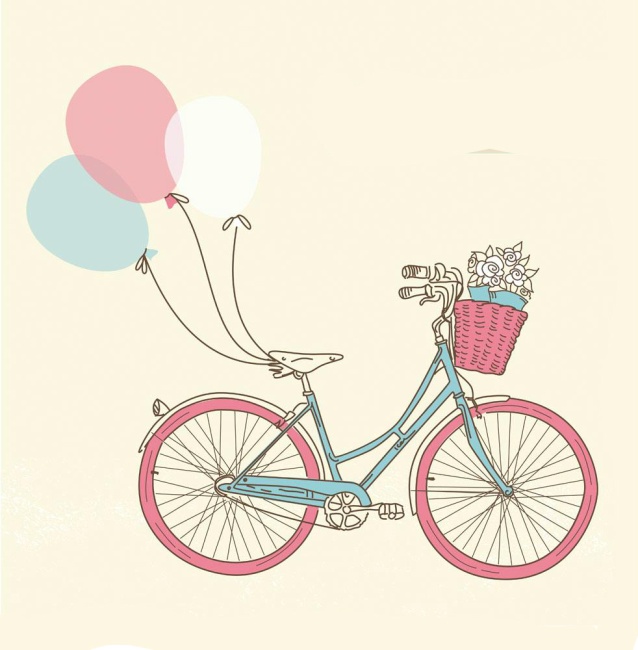 Our inventions can go slow or really fast.
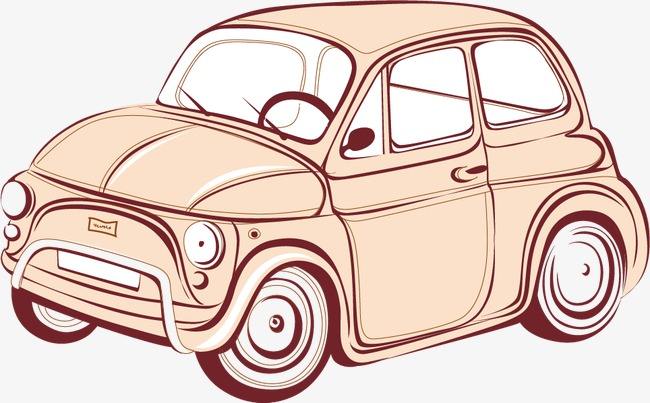 They are inventors
amazing inventors
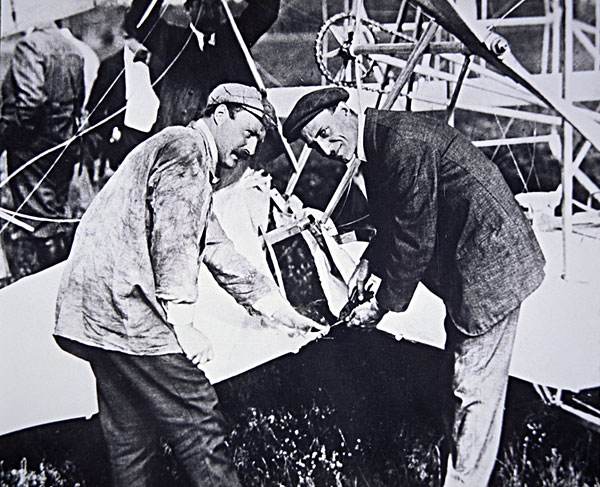 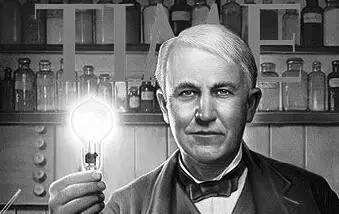 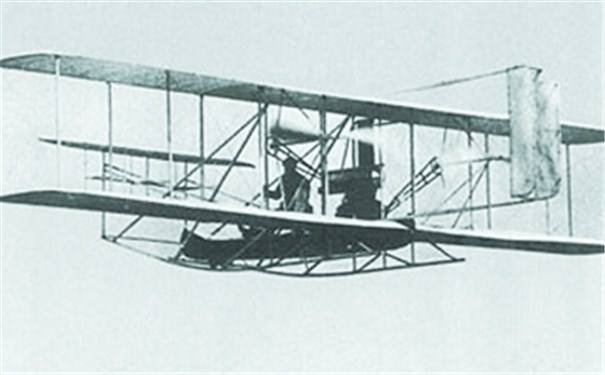 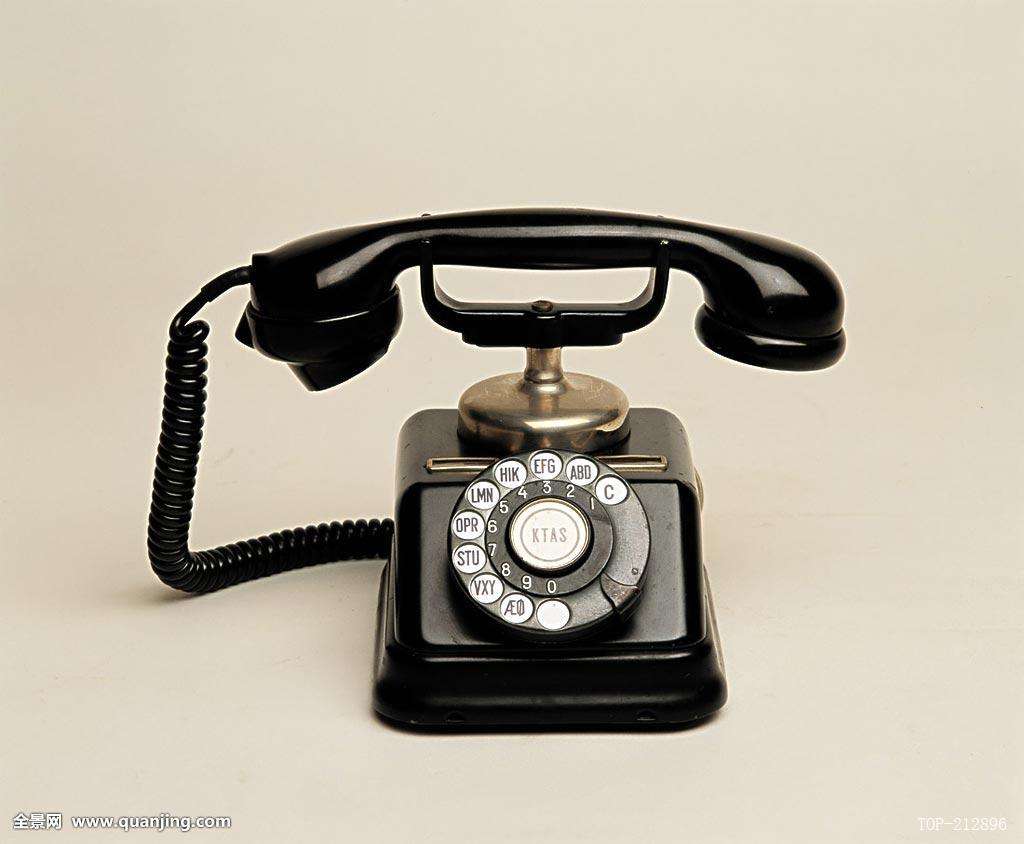 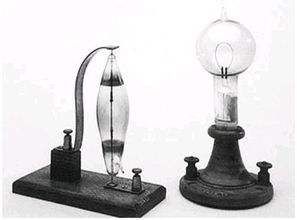 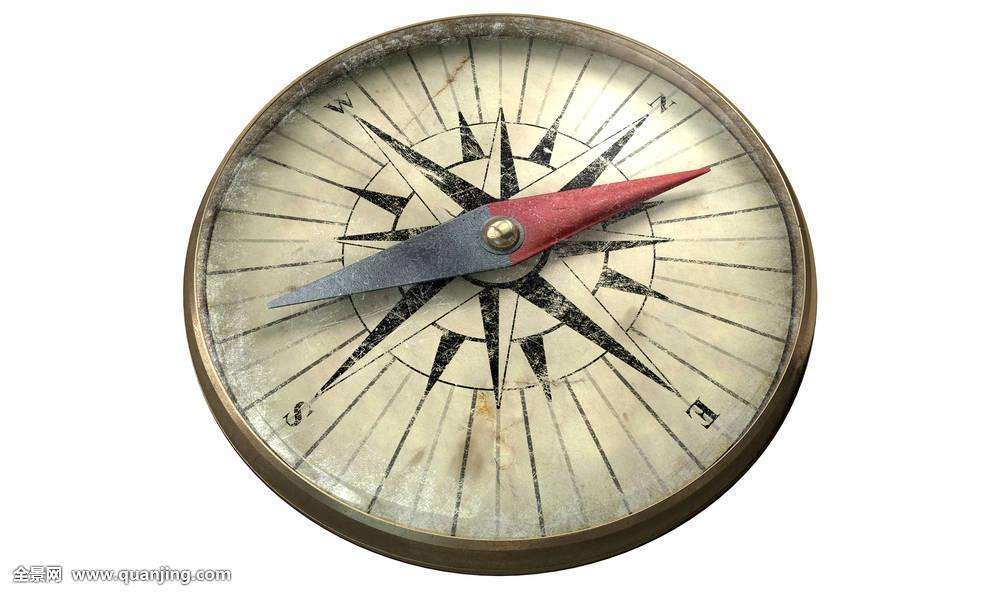 And here are some inventions from the past.
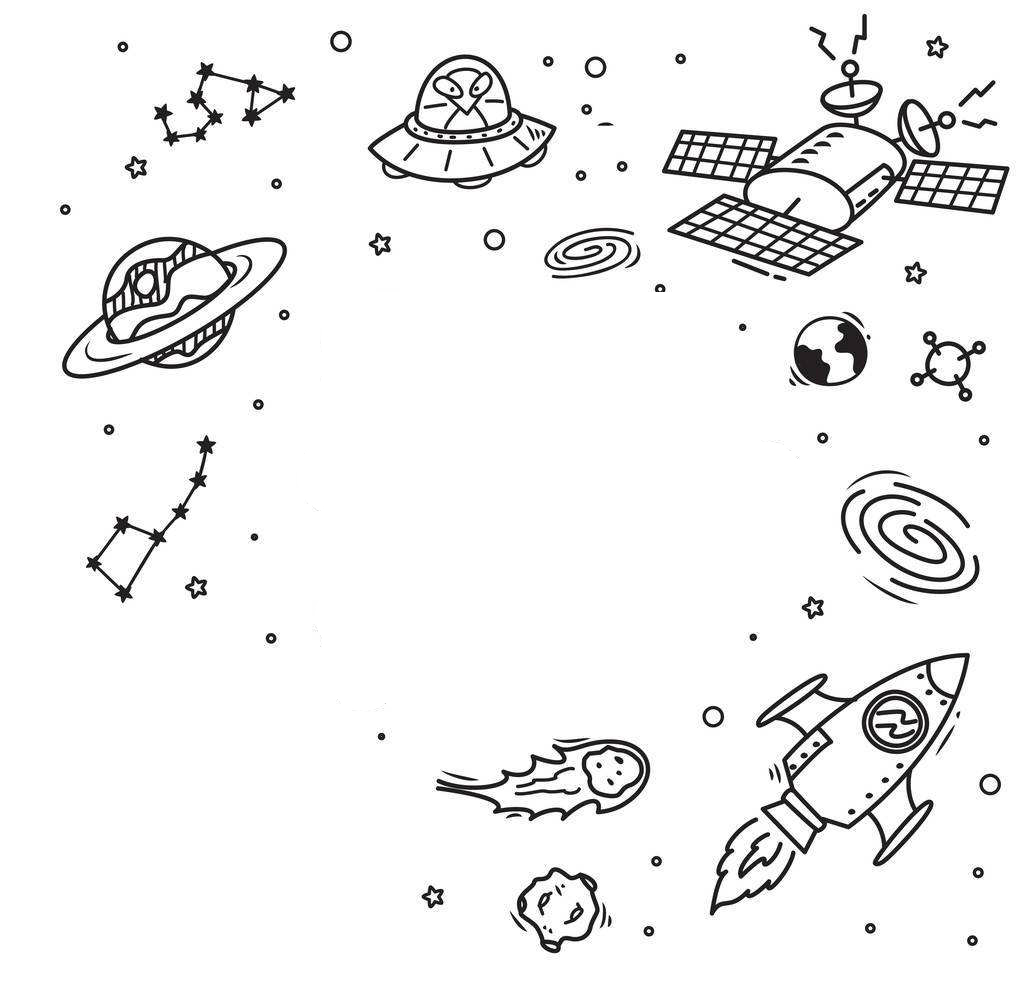 We invented the amazing spring-o-case
to blast us into outer space.
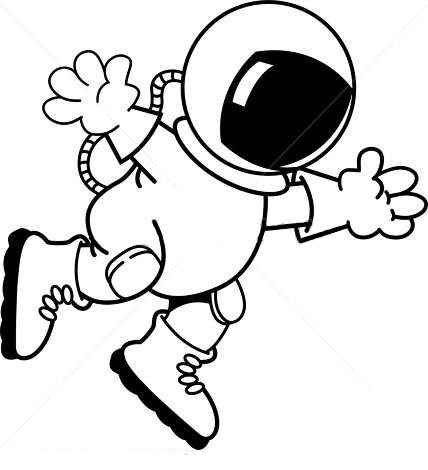 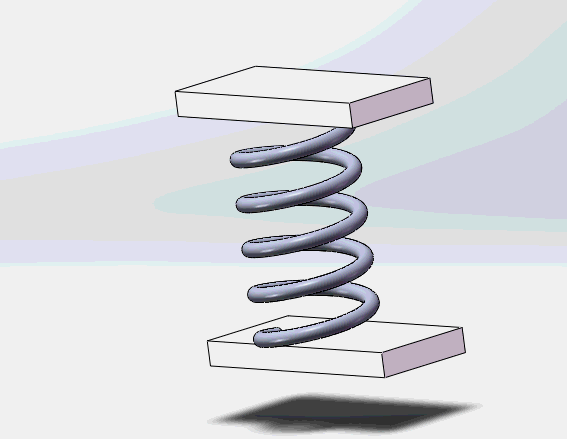 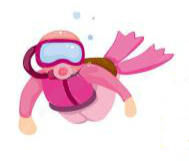 Our flipper sack made history
It took us through the deep blue sea
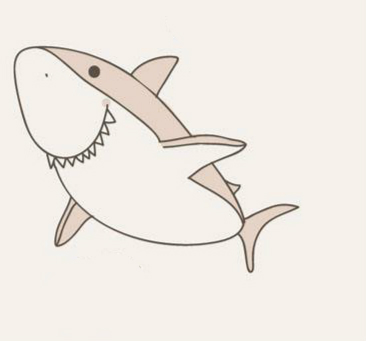 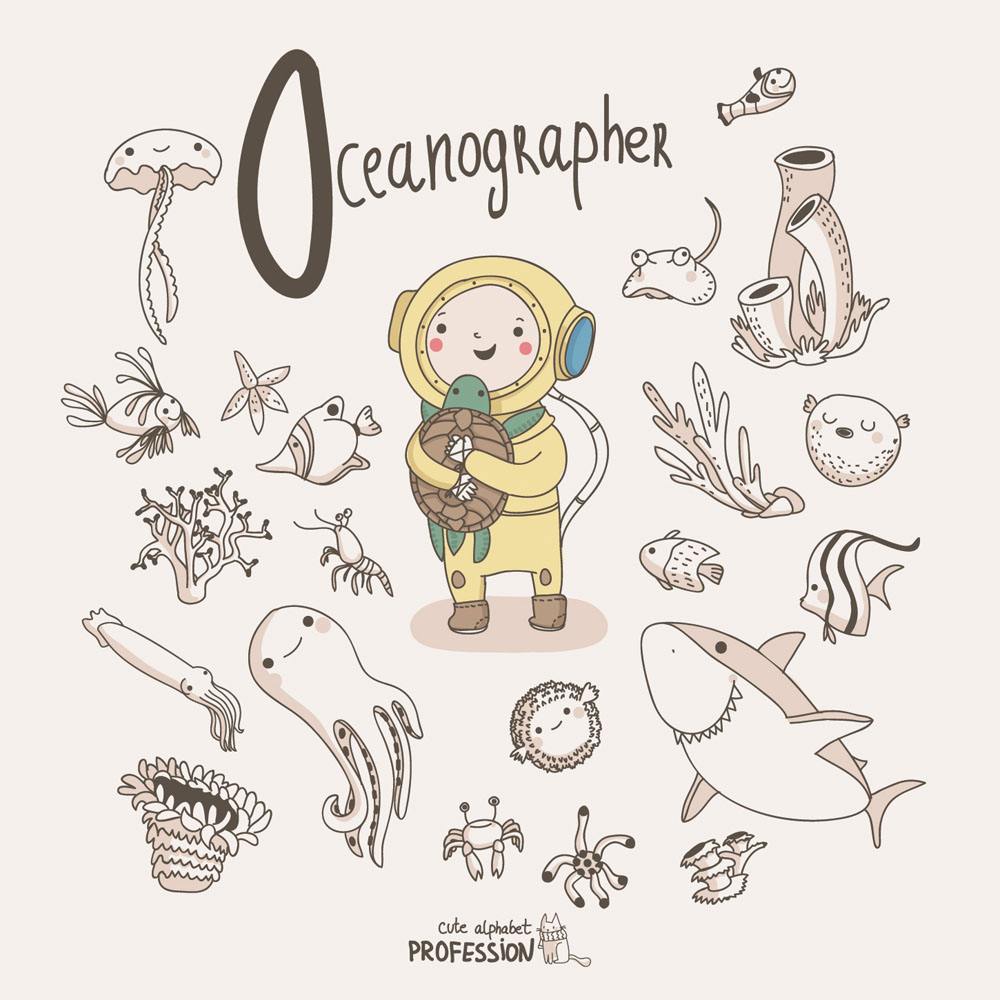 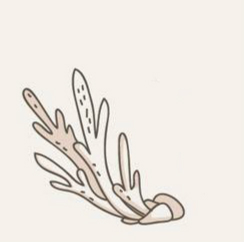 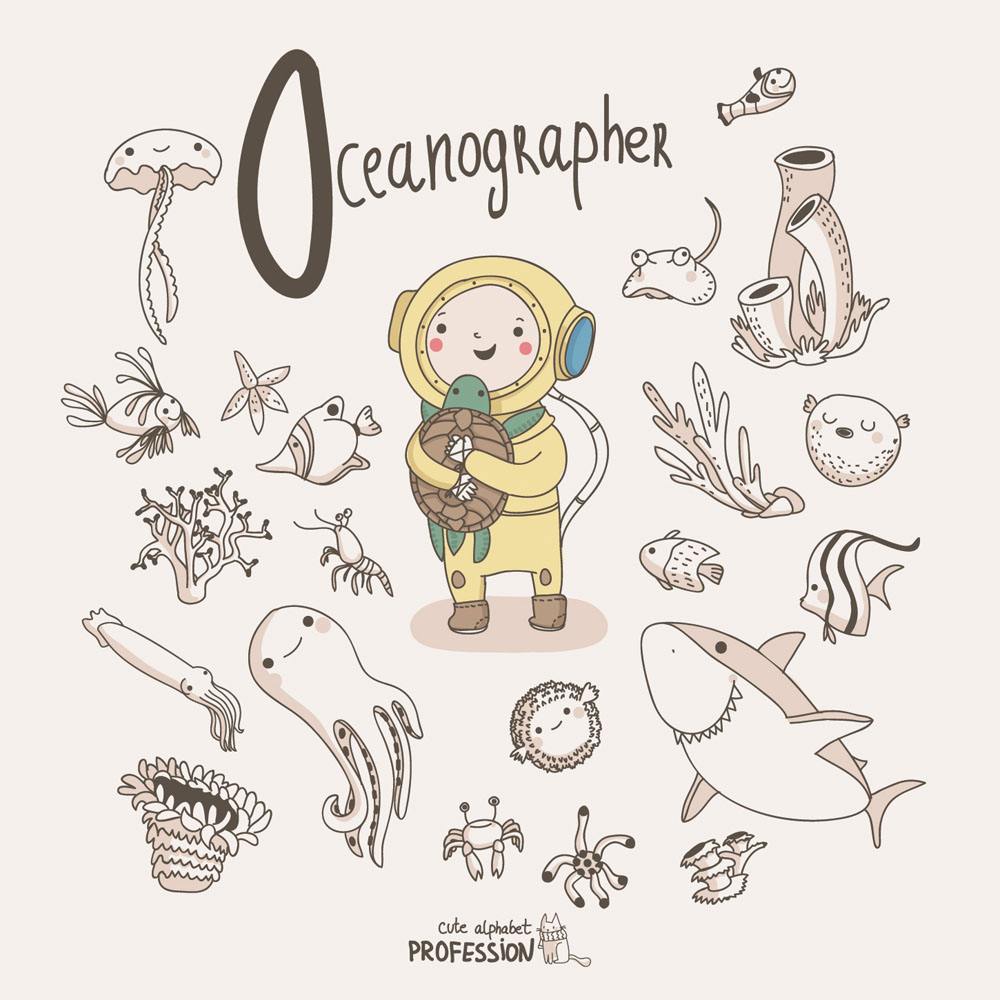 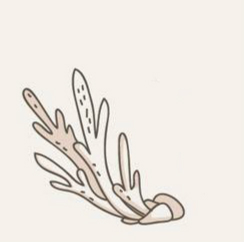 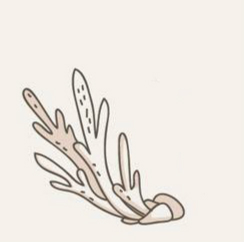 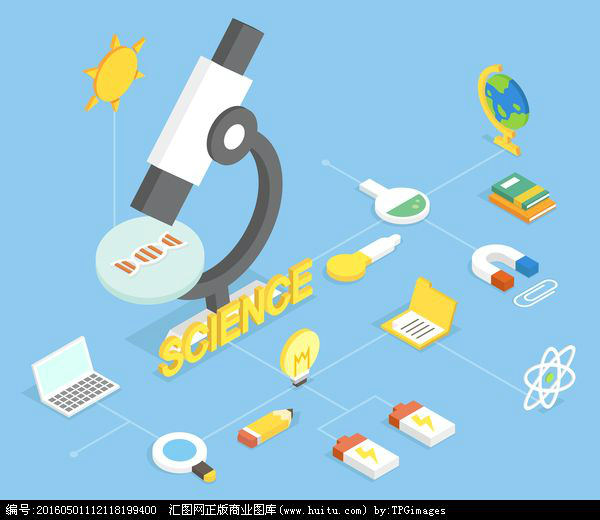 We are inventors
amazing inventors
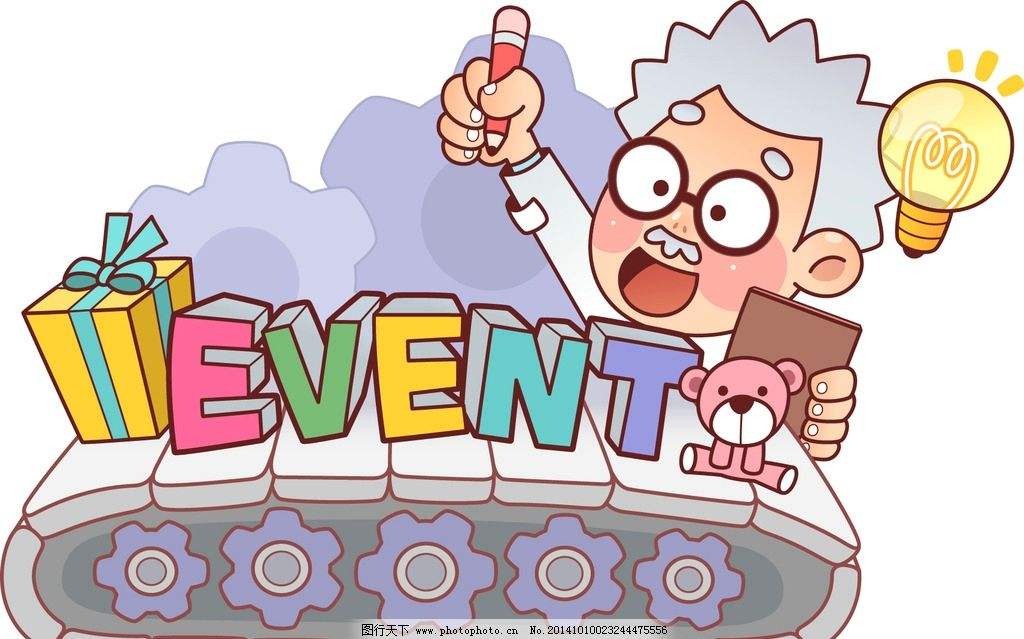 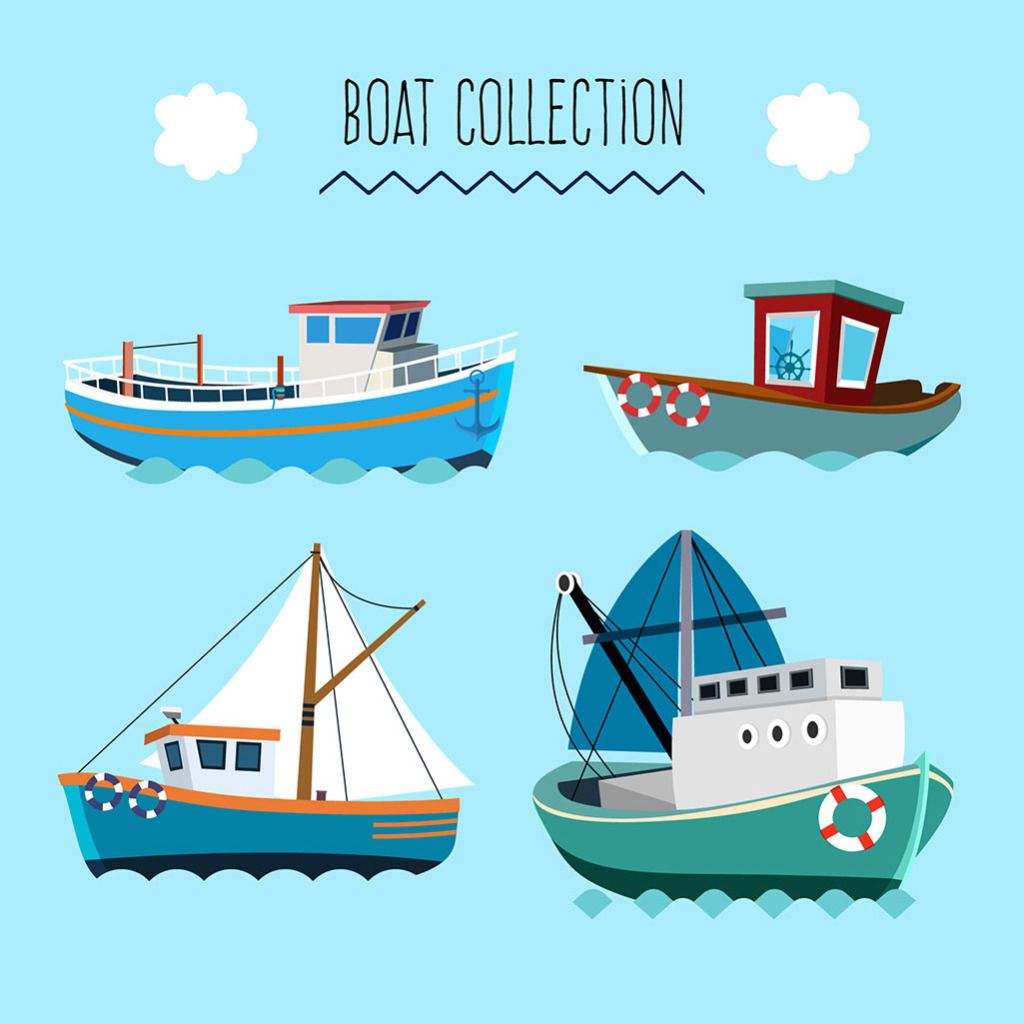 Our inventions can go slow or really fast.
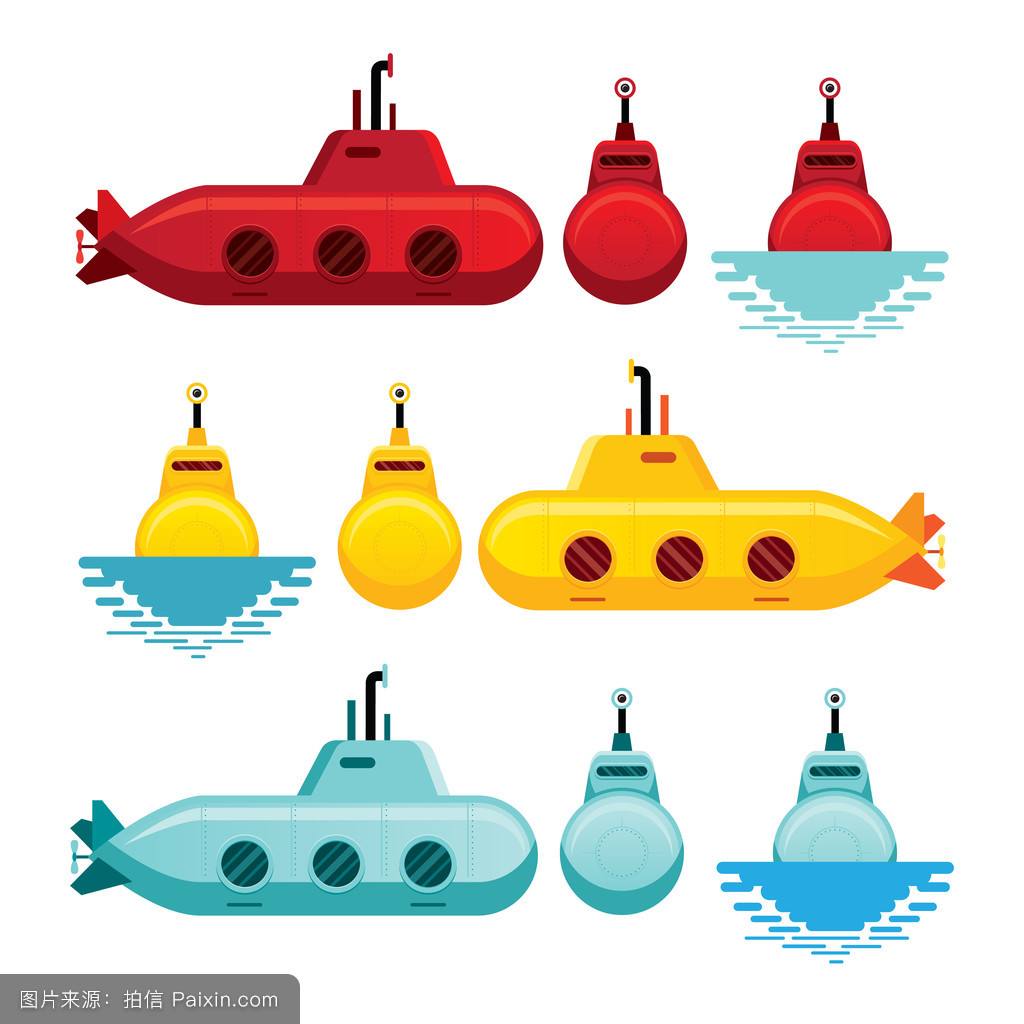 They are inventors
amazing inventors
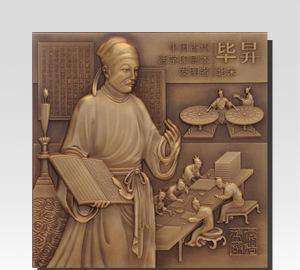 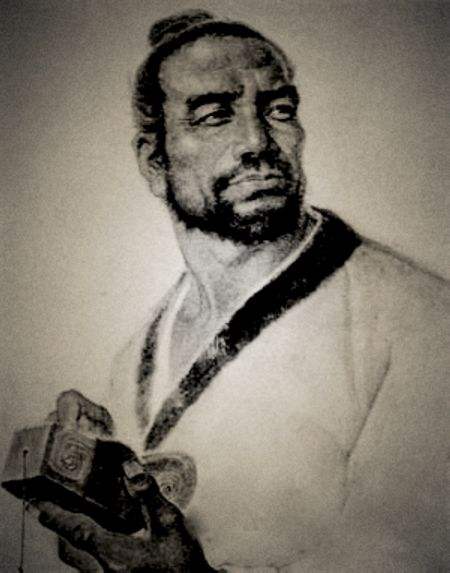 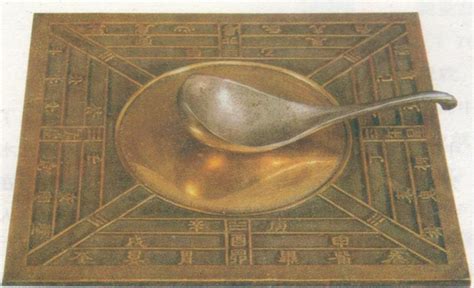 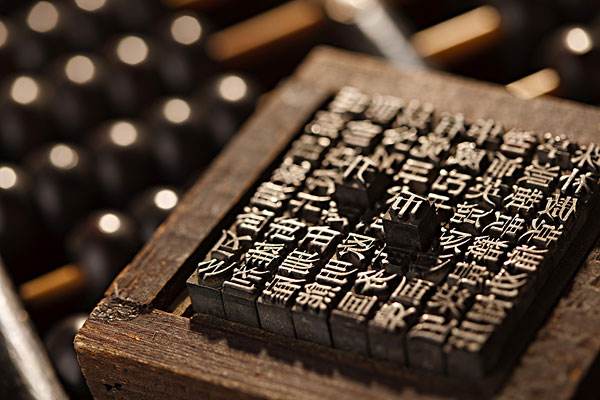 And here are some inventions from the past.
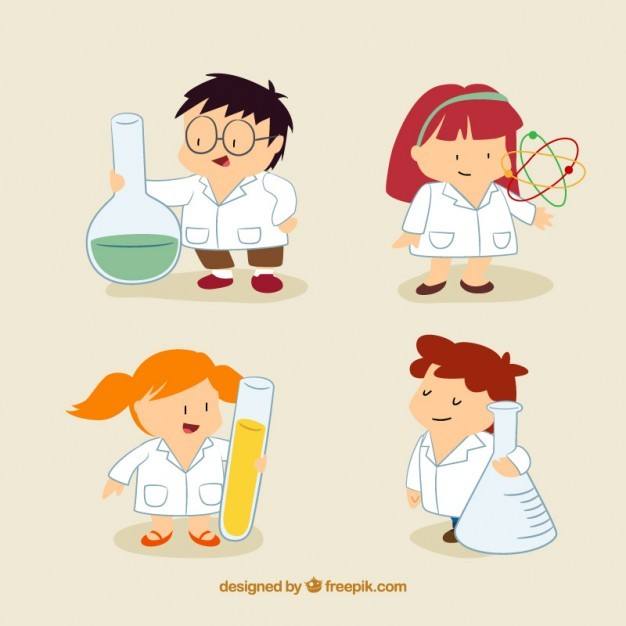 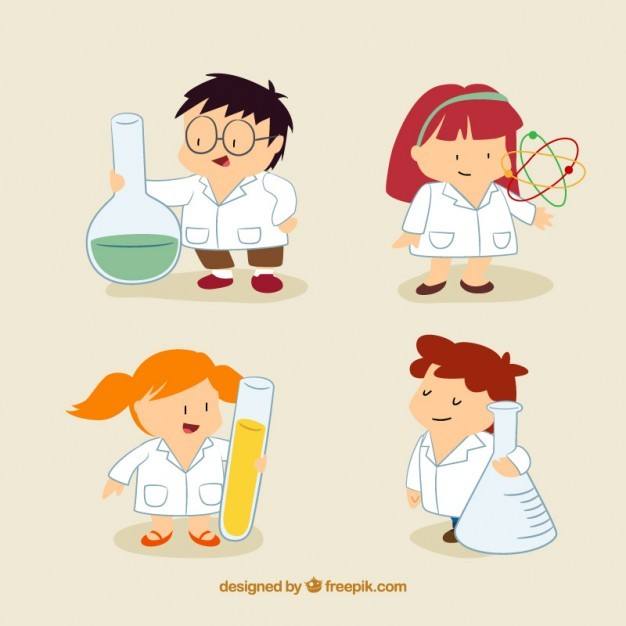 We are inventors
amazing inventors
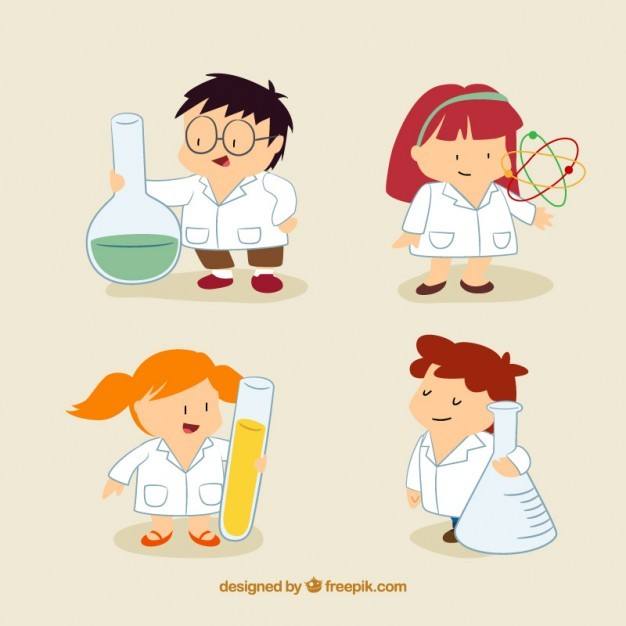 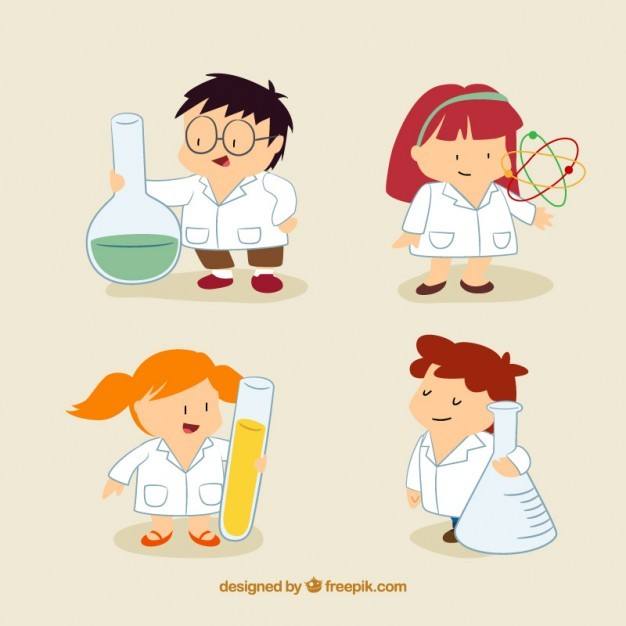 Making great inventions since our birth
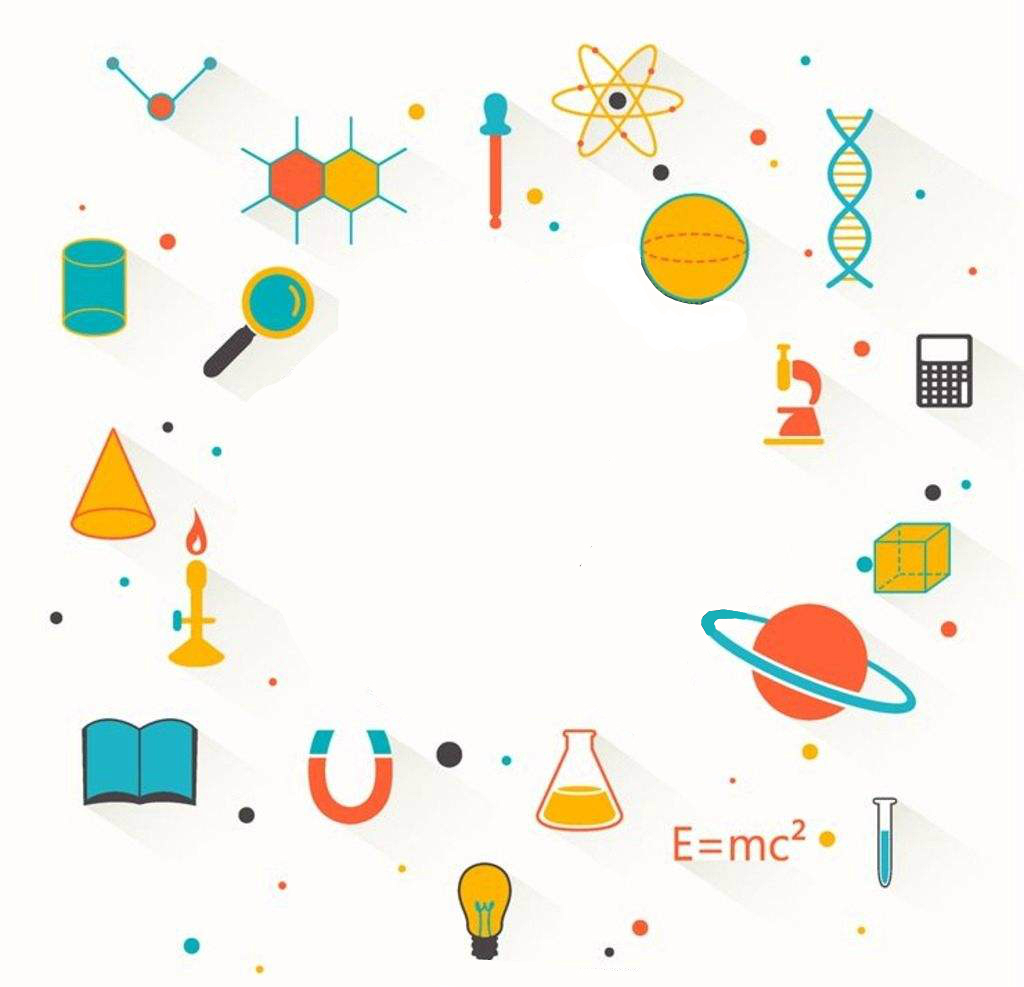 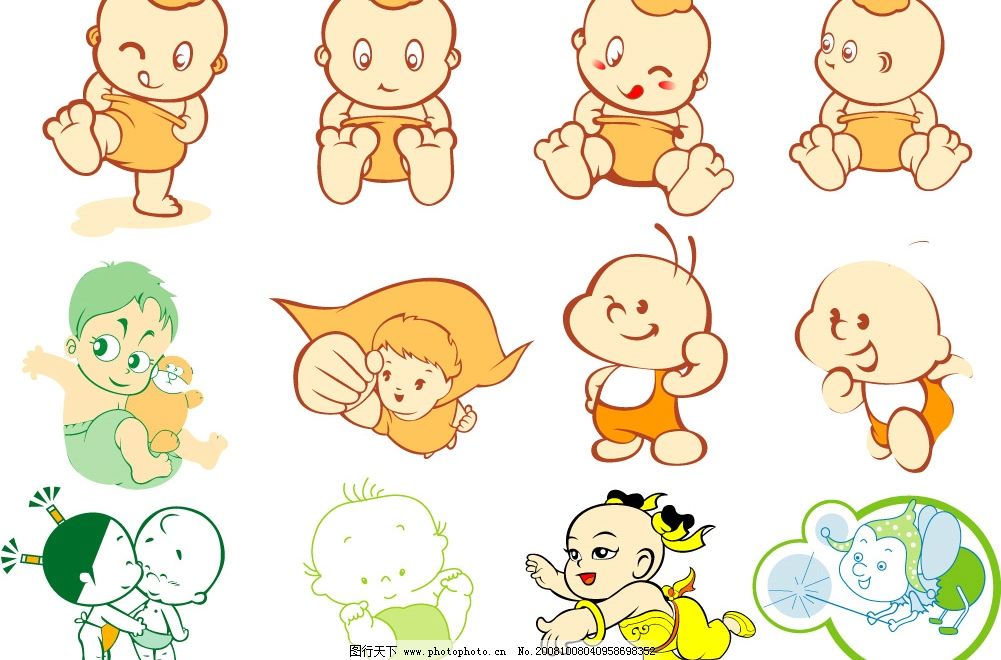 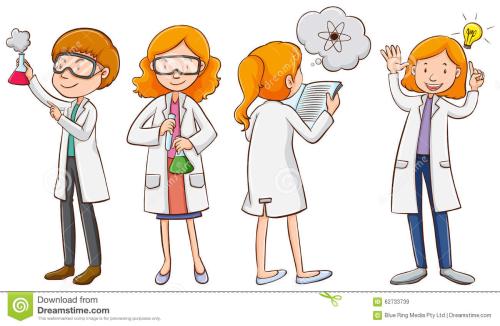 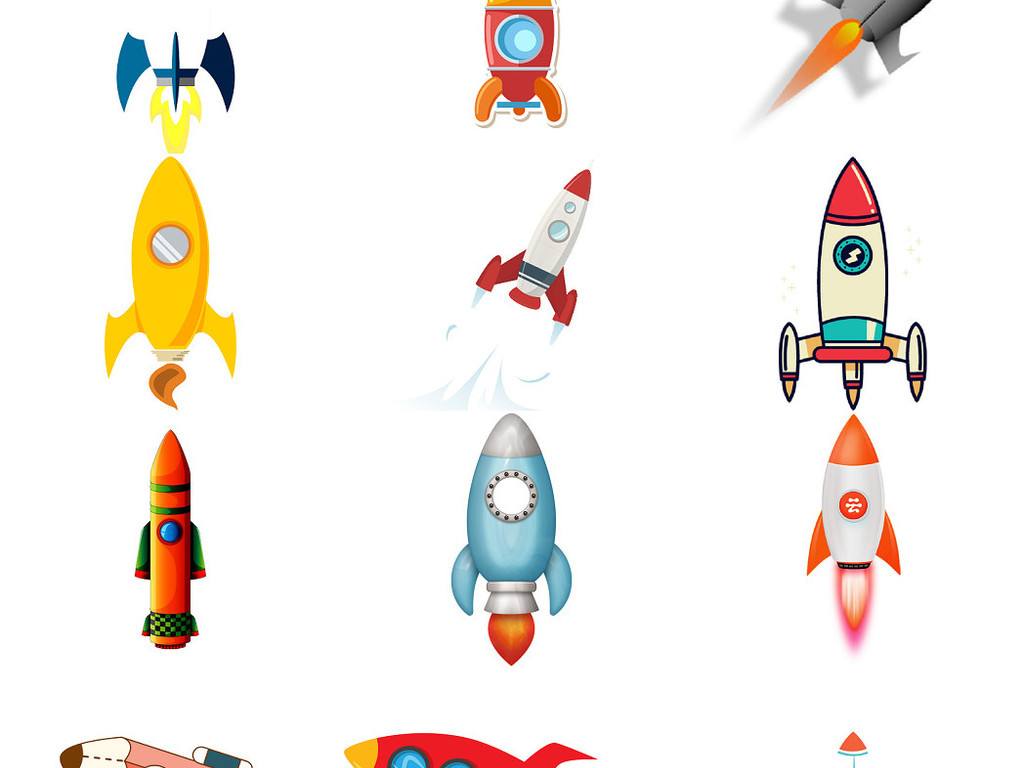 They are inventors
amazing inventors
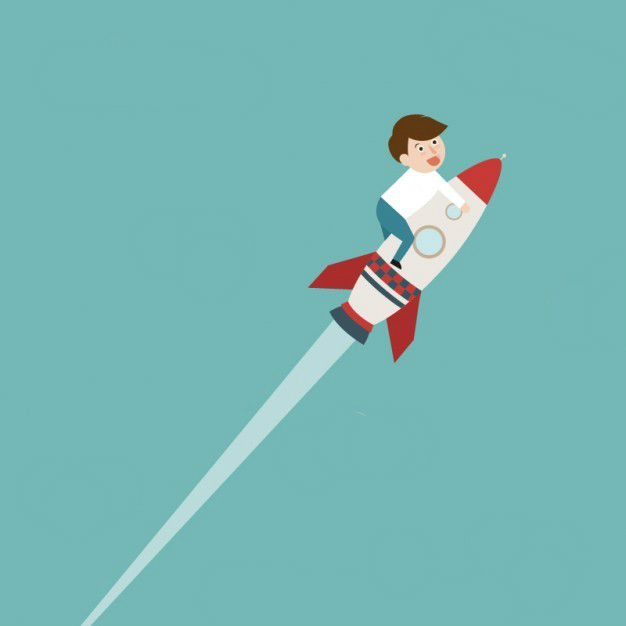 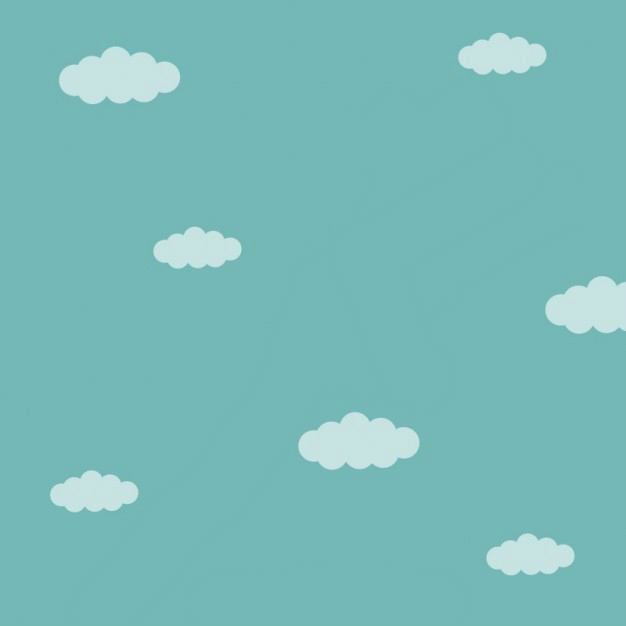 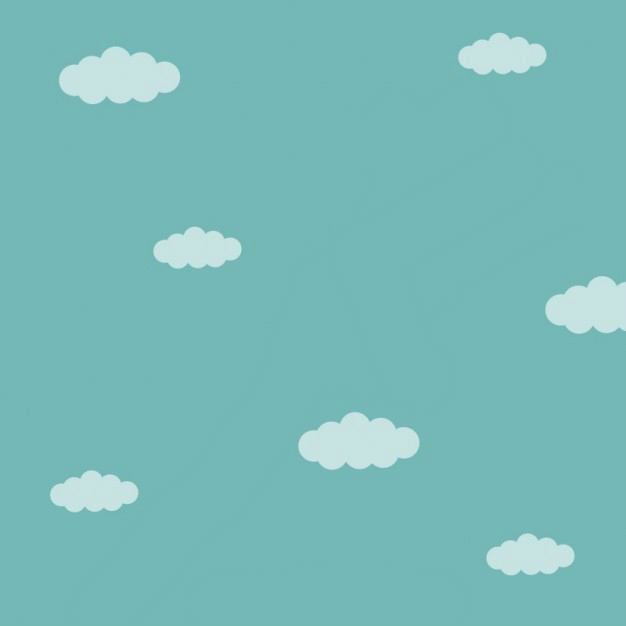 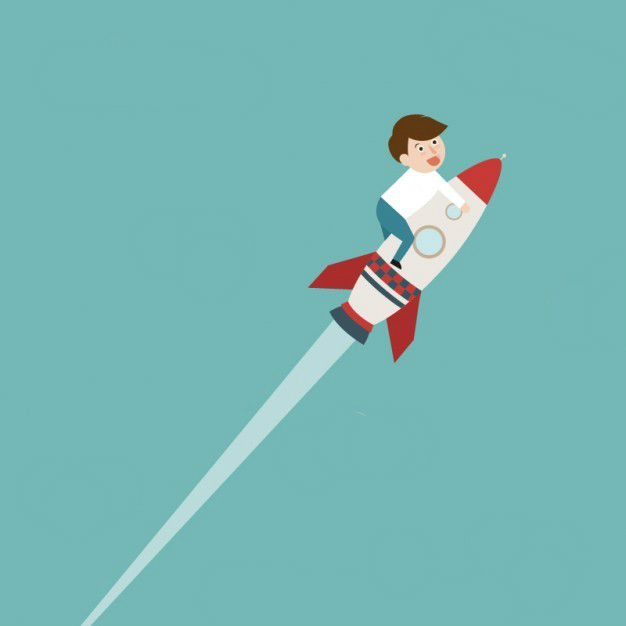 Now let’s journey to the center of the earth
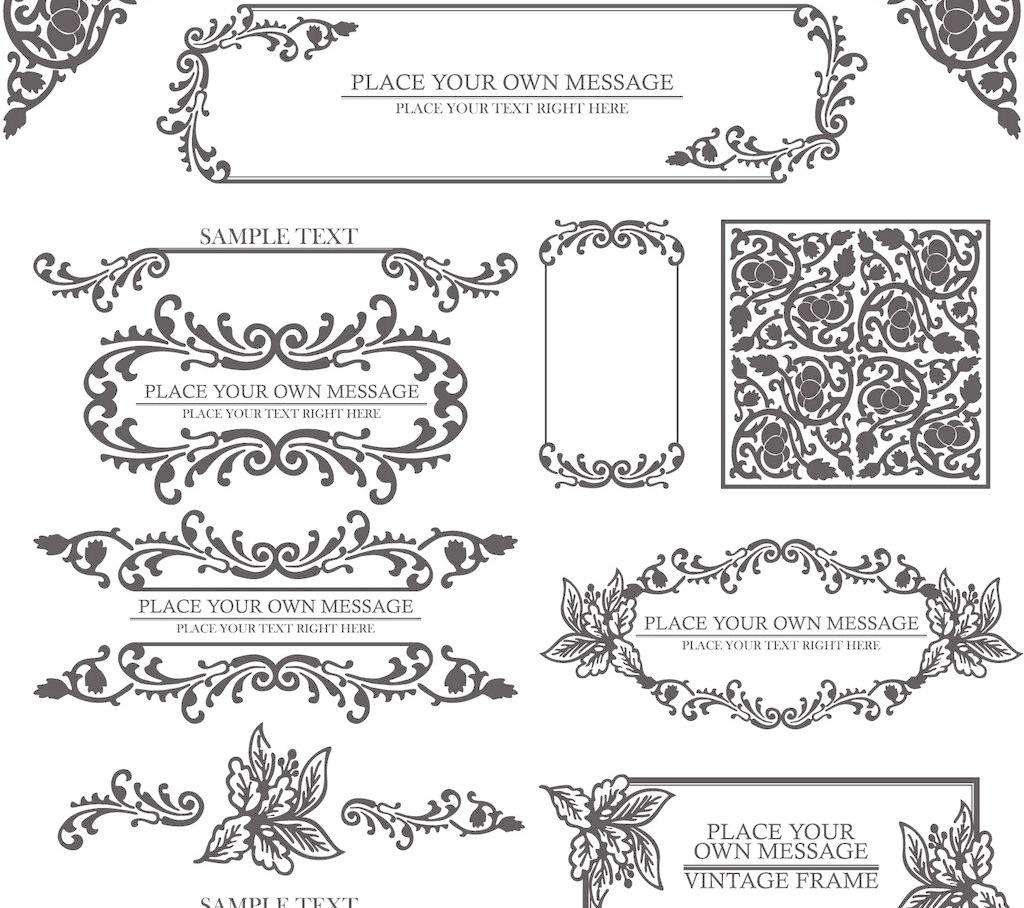 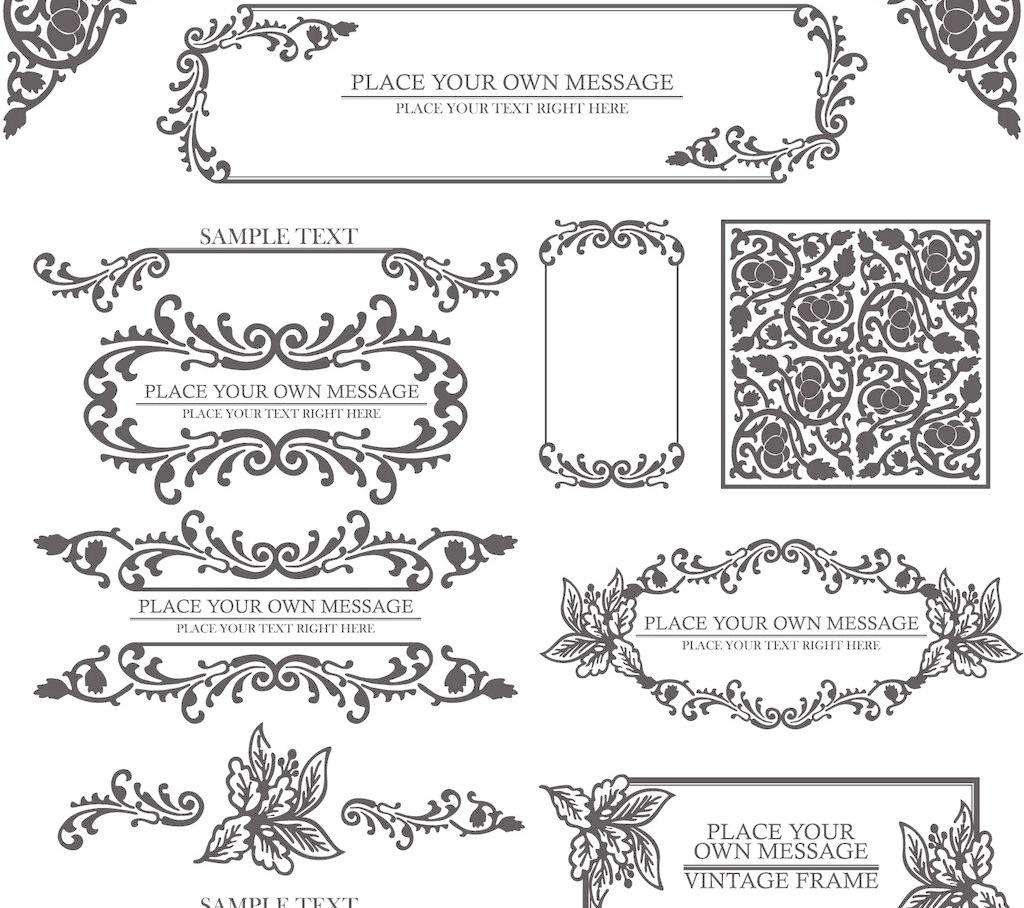 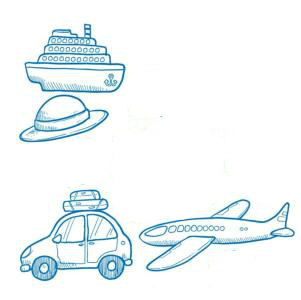 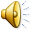 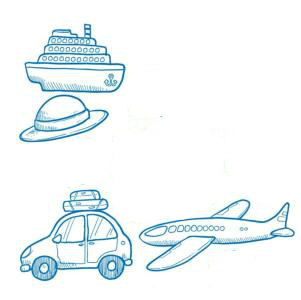 Thank you.
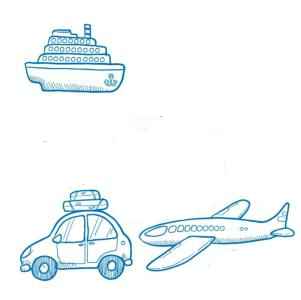 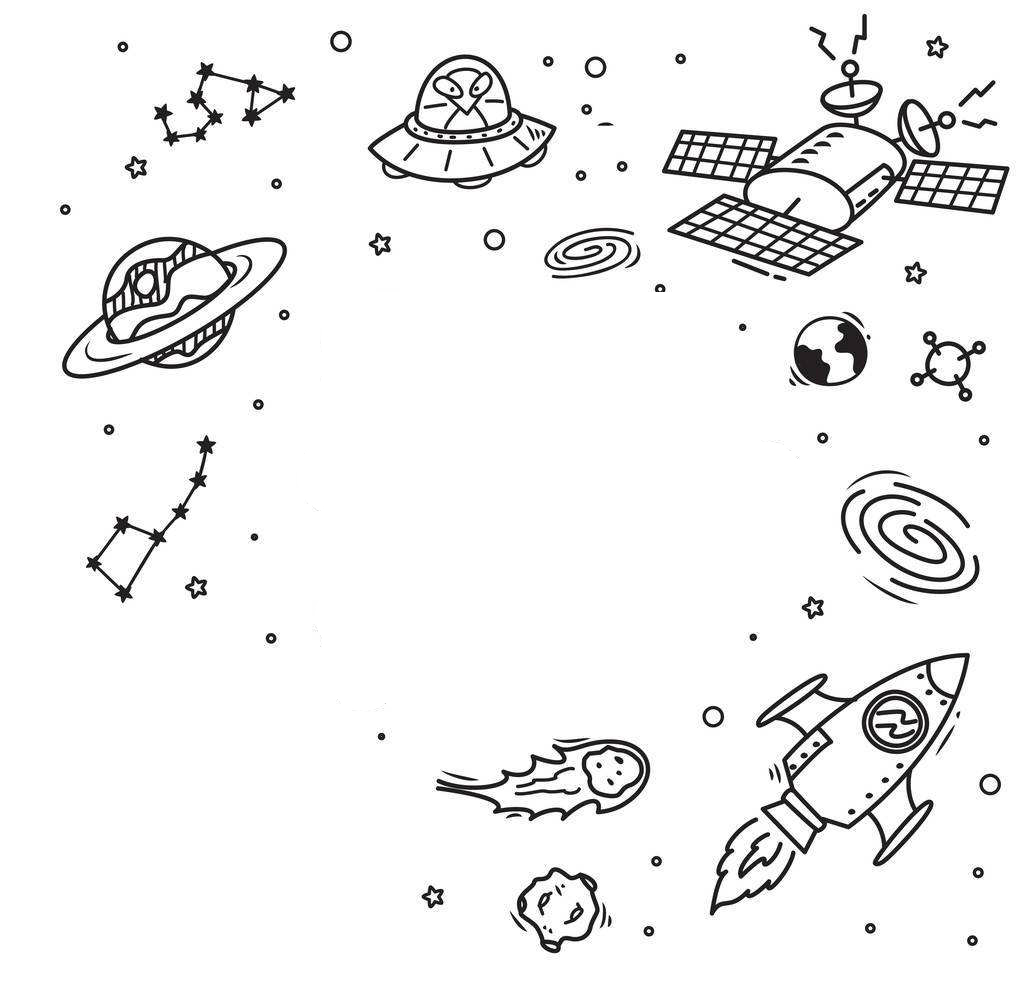 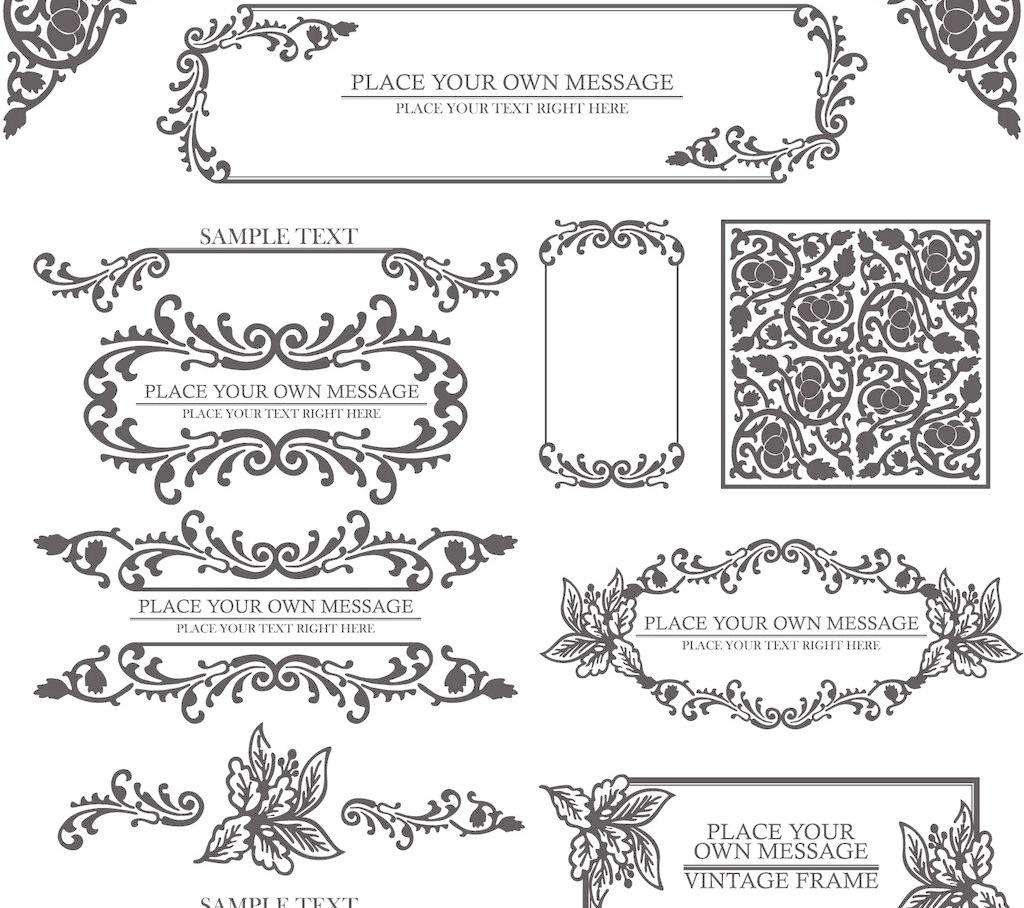 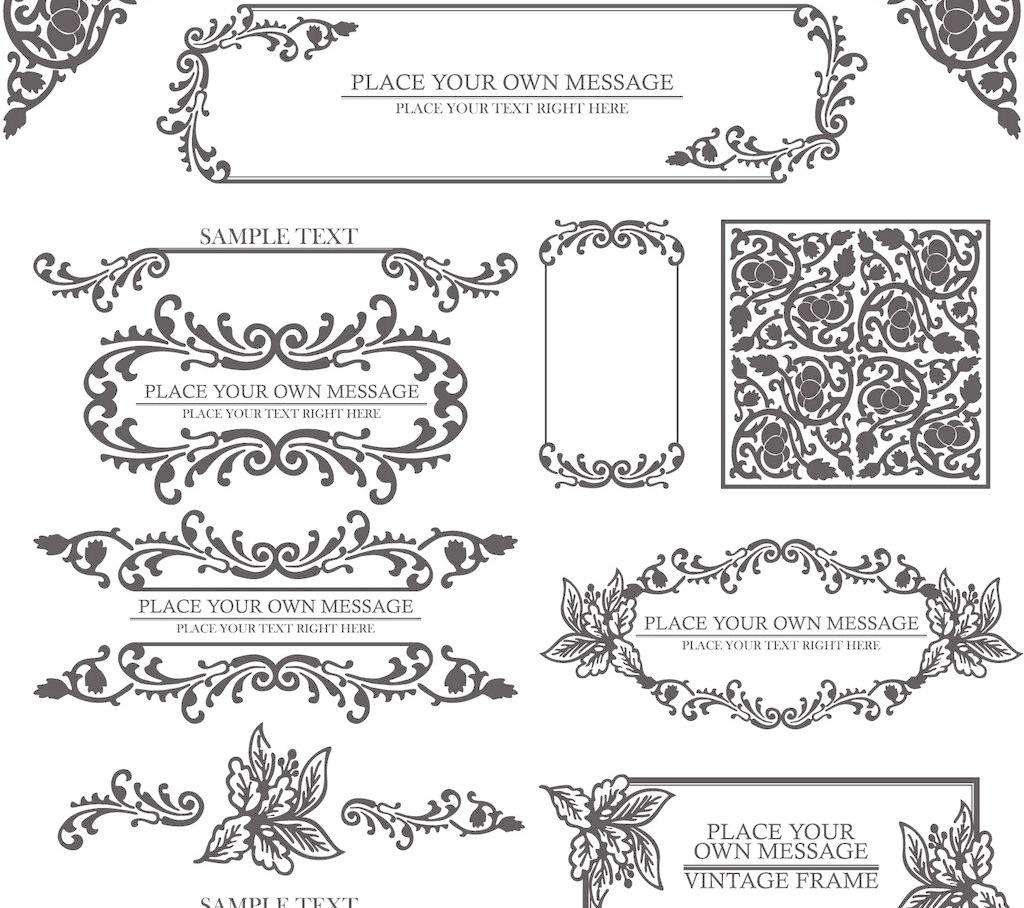 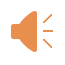